Protozoa
Lab: 15 Haemosporina
Plasmodium spp.
Part -I
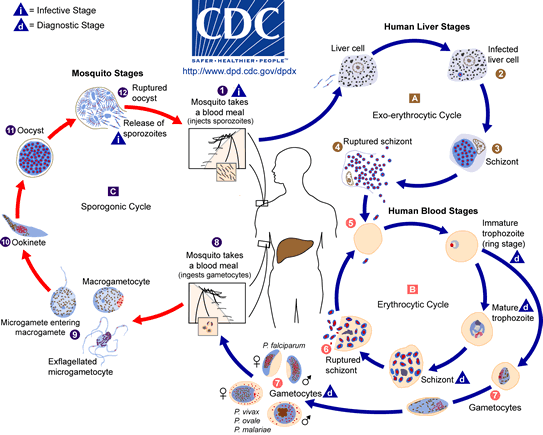 Life Cycle:
Tow transfers stages: sporozoite (from mosquito to man) & gametocytes (from man to mosquito)
1. Plasmodium spp.    A. Ookinete:               Shape pyriform;               Nucleus central
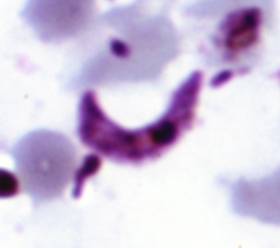 1. Plasmodium spp.    B. Oocyst:        In mosquito stomach;          Globular, on outer surface           Mosquito stomach; many;           Sporocyst numerous in each oocyst
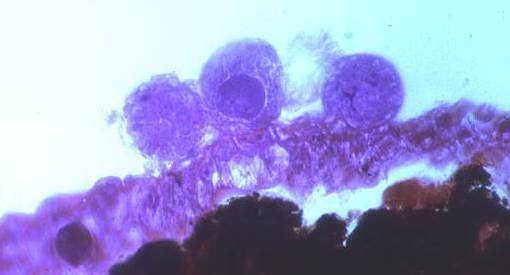 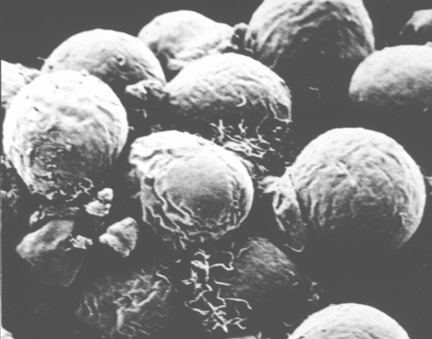 1. Plasmodium spp.     C. Sporozoites:     Shape crescentic,         Slender;     Nucleus central;     Usually numerous.
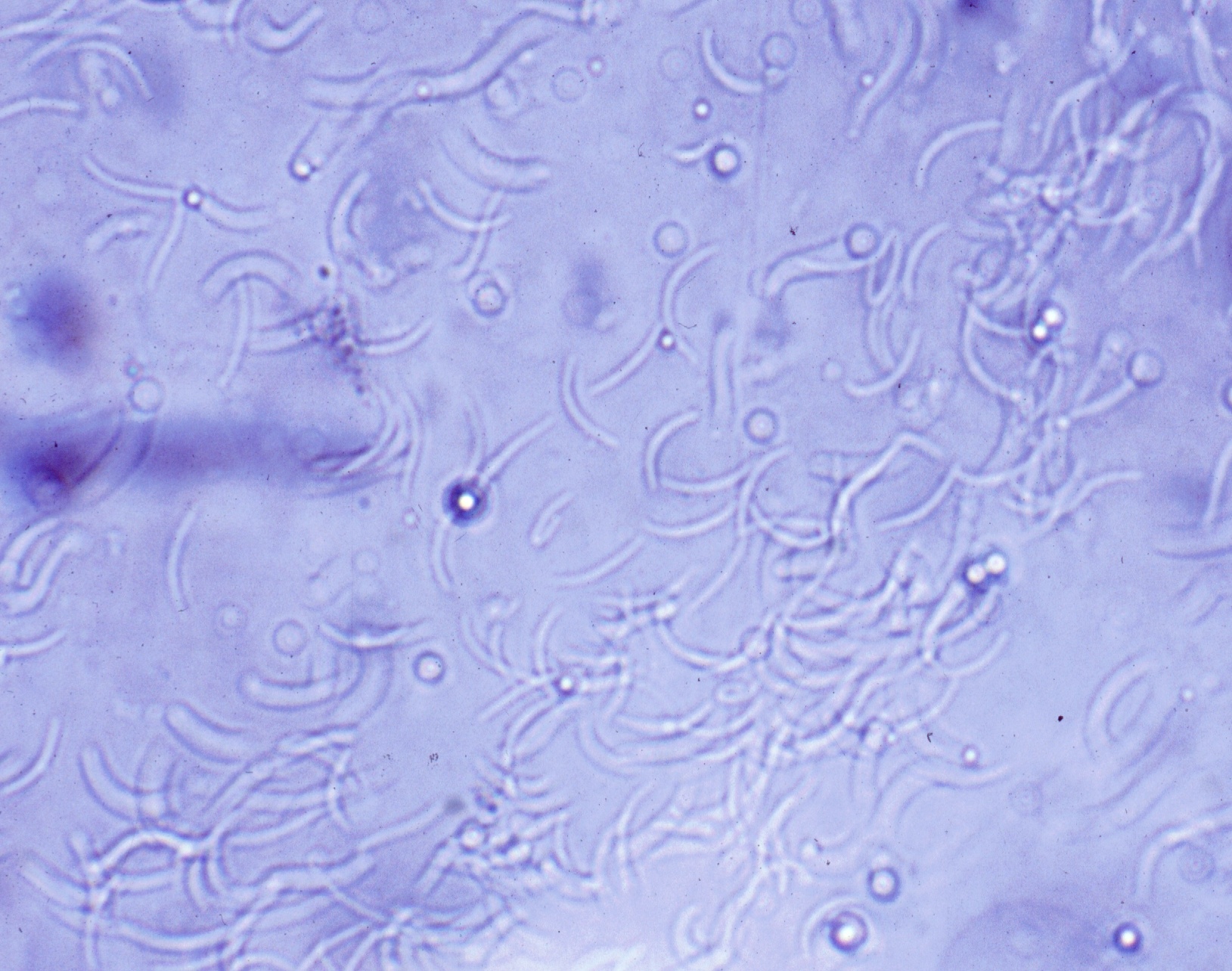 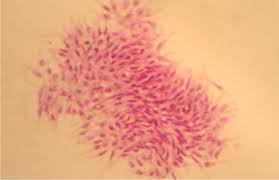 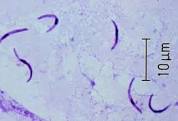 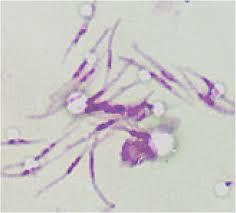 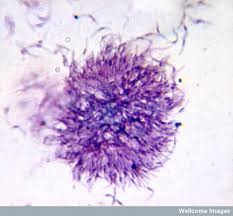 1. Plasmodium spp.     D. Schizont in liver:                 Parasite within hepatocyte;                    Hepatocytes much enlarged;                    Parasite with thousand nuclei.
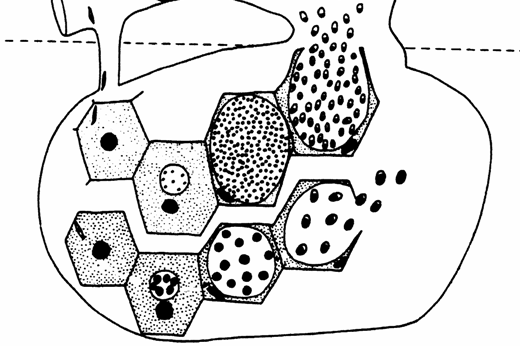 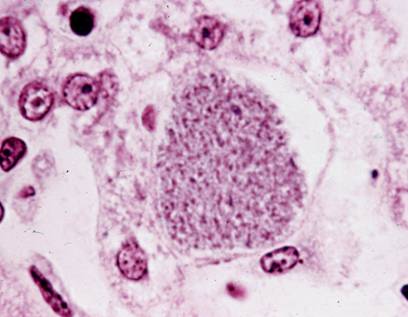 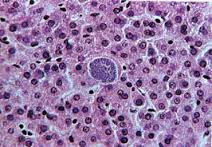 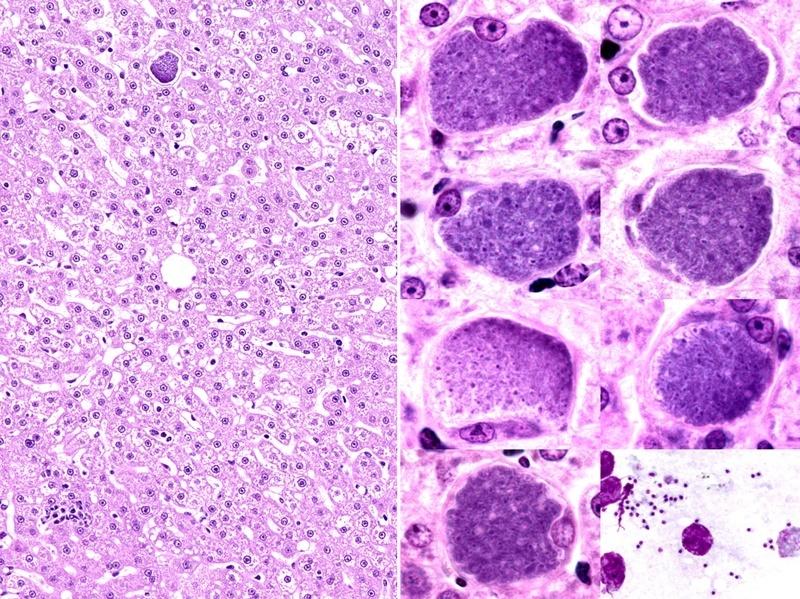 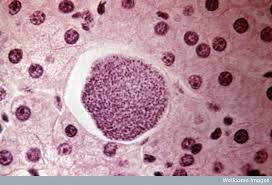